Week 5 Artist Way Creative Workshop
Rediscovering the Sense of Possibility
Group Artist Date Meeting
Origami
Origami Projects
Supply List:
8 ½ x 11 sheets (4)
Square Origami Paper (multiple misc. colors)
Scissors
Ruler
Double-sided tape
Paper Folder for creases 
Instructions
Origami Cat Instructions
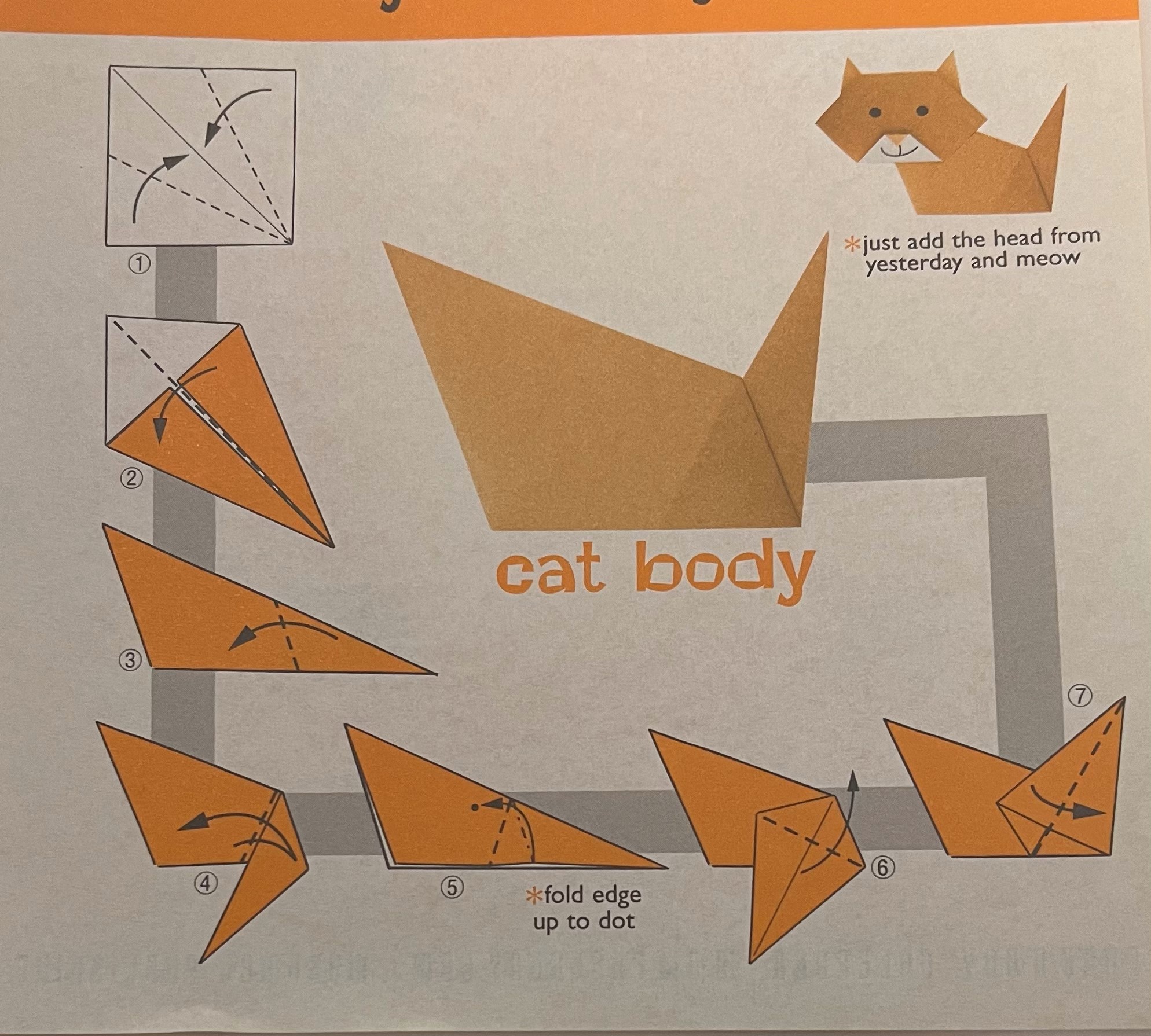 Origami Turtle Instructions
Origami Angelfish Instructions
Origami Betsy Ross’s Star Instructions
Origami Hopping Frog Instructions
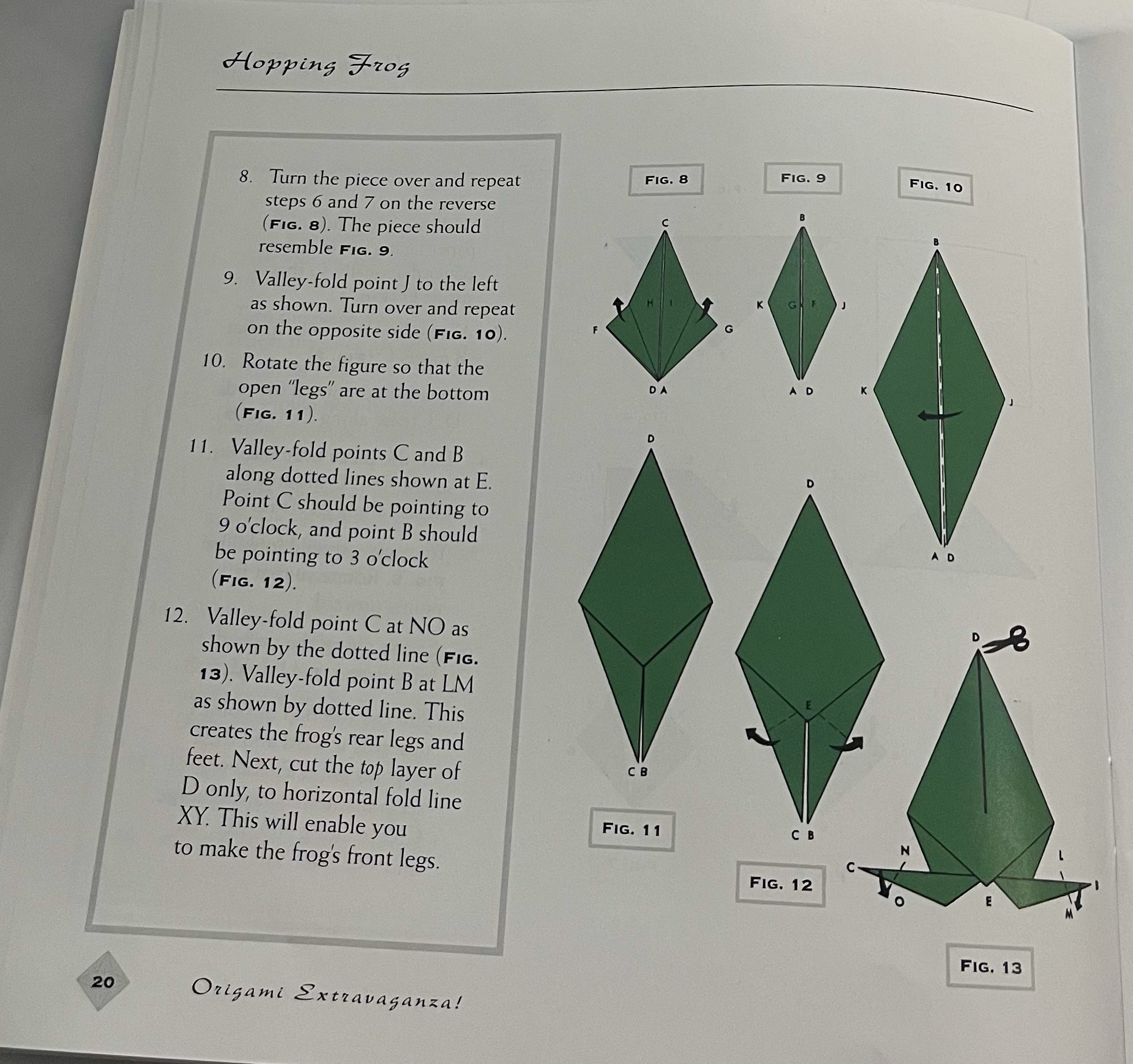 Origami Hopping Frog Continued Instructions